Fietsparkeren Spoorzone Delft
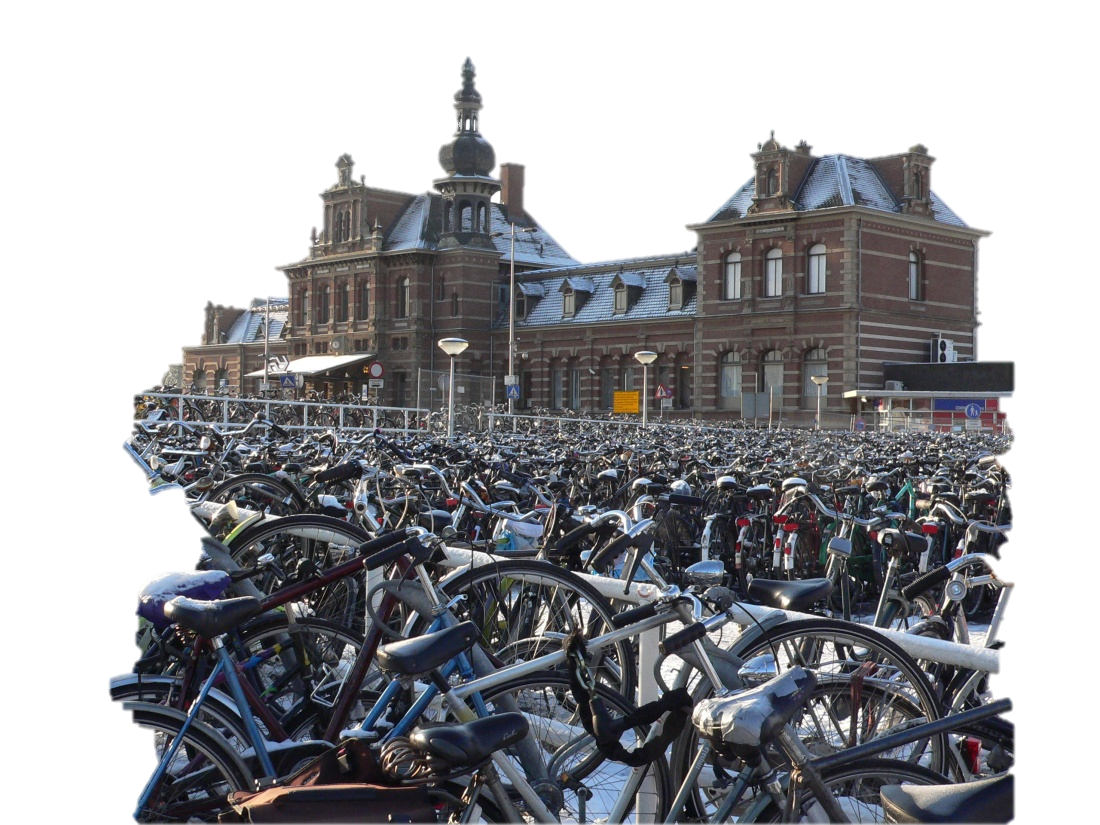 Kees Maat 
Fietsberaad  weesfietsen  Elst  10/10/12
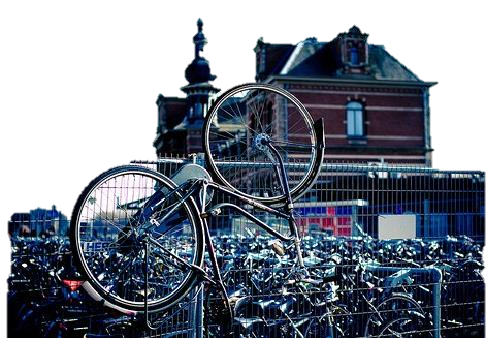 Fietsstad Delft
fiets nummer 1, autoluwe binnenstad
succes te groot, dus
meer fietsinfrastructuur
meer fietsparkeerruimte
reconstructie Spoorzone Delft
spoortunnel + ondergronds station 
fietsparkeergarage 5000 fietsen  tekort prognose 5000 plekken
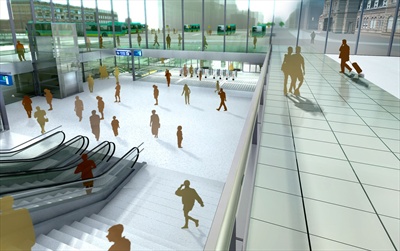 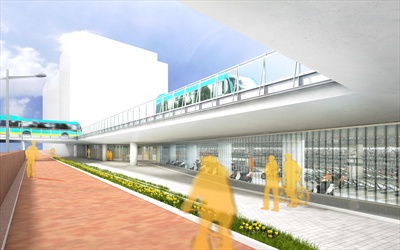 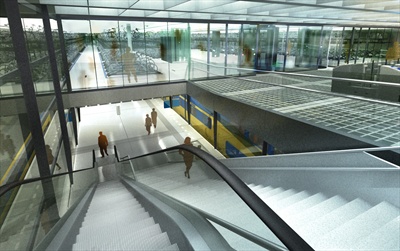 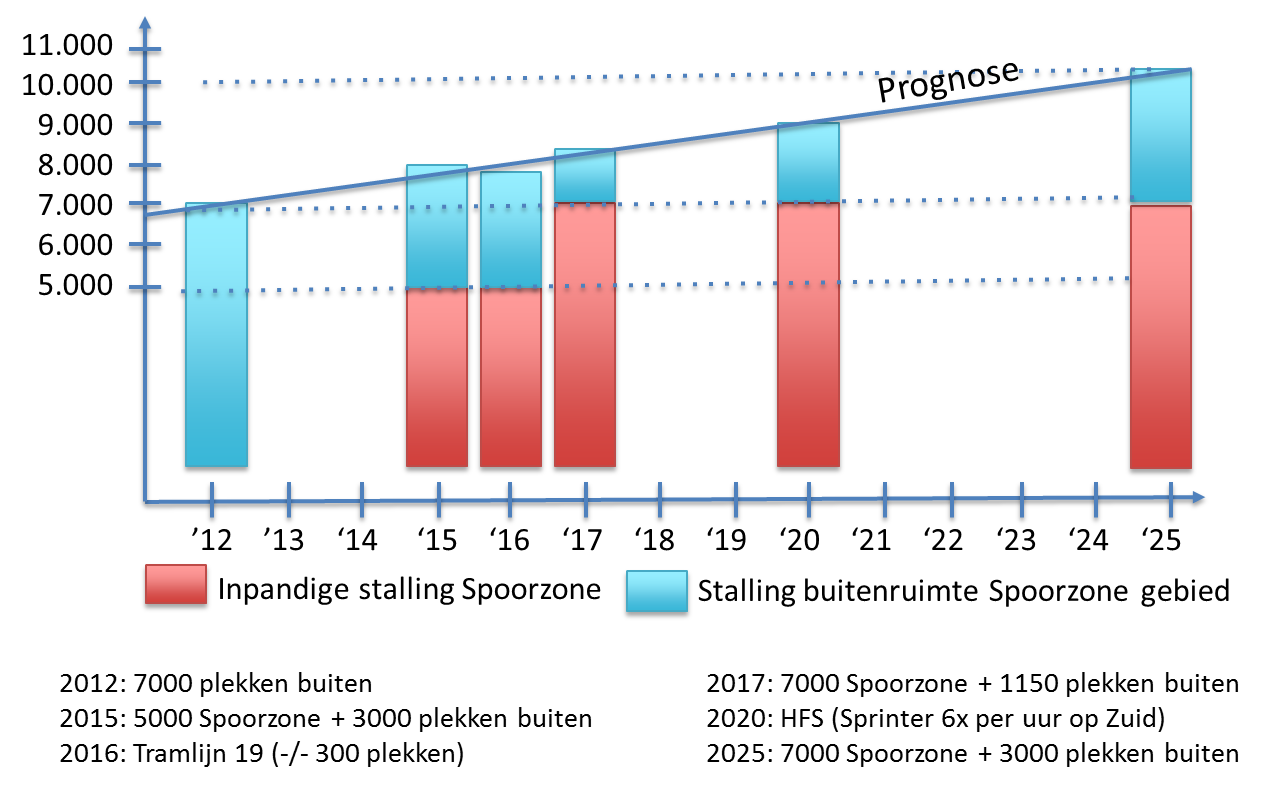 onzekerheden: recessie, OV-studentenkaart, etc.
bron: gemeente Delft, David Polman, Robert Boshouwers, 2012
[Speaker Notes: kan zo niet doorgaan
overigens prognose lager door recessie  minder arbeidsplaatsen]
Dit kan zo niet doorgaan
stallingen bijbouwen
afleiden naar Delft Zuid
deelfietsensysteem
anders omgaan met langparkeerders
handhaving weesfietsen
Huidige cijfers
* gemiddelde; weekend 6.000
daling
chaos rond Spoorzone
bewaakte stalling kleiner, naar achterzijde
weesfietsacties  3 keer per jaar  10% per ronde
deels noodzakelijk vanwege verplaatsingen tijdelijke stalling
Wie zijn de fietsers?
survey onder Delftse stationsfietsparkeerders (n=1101)
helft studenten, rest werkend en beetje overig
voortransport 71%, natransport 29%
2% langparkeerders (week of langer)  onderschatting
bewaakt stallen 15% 
4% studenten stalt bewaakt
diefstal en beschadiging niet gerelateerd aan bewaakt stallen

veel fietsen van lage kwaliteit (volgens eigen opgave)
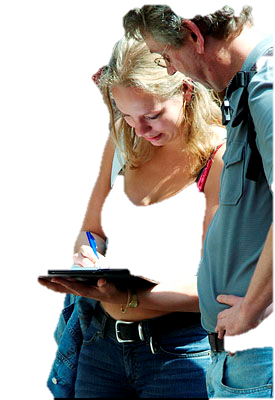 Gebruik prijsgevoeligheid
weesfietsachterlaters niet gevoelig voor “kapitaal”-vernietging

bijna alle fietsers prijsgevoeilig voor variabele kosten  stalling
stated preference 
12% kiest voor bewaakt, ongeacht kosten
grote bereidheid tot lange loopafstand mits gratis
pas bij €0,30 kiest helft voor bewaking

oud barrel = tè goedkoop  lokt onzorgvuldig gedrag uit

vanwege prijsgevoeligheid: voorkom spotgoedkope markt
Deelfietsensysteem
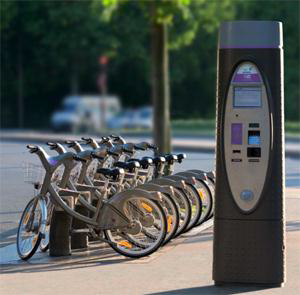 studentonderzoekjes
er lijkt markt voor een systeem à la Velib
minder fietsen nodig: 		meervoudig gebruik
oplossing voor incidentele fietsers = vaak natransport-langparkeerders
oplossing voor oude barrels = potentiële weesfietsen
alternatief
pool van voor- en natransportfietsers koppelen aan deelfiets
Rapport Fietsparkeren
email naar c.maat@tudelft.nl

paper & presentatie 
Colloquium Vervoersplanologisch Speurwerk, Amsterdam, november 2012